My Testimony
(Elevation Worship)
I saw satan fall like lightning. I saw darkness run for cover. But still the miracle that I just can’t get over
My name is registered in heaven. I believe in signs and wonders. I have resurrection power. Still the
Miracles that I just cant get over. My name is registered in heaven. My praise belongs to you
forever. This is my testimony from dead to life. Cause grace rewrote my story, I’ll testify By Jesus
Christ the righteous I’m Justified. This is my Testimony. This is my Testimony. Come together
sons and daughters. Bought with blood and washed in water.Sing the praises of the Spirit Son and Father
Our God will finish what he started. Our God will finish what he started. This is my testimony from
dead to life. Cause grace rewrote my story, I’ll testify
By Jesus Christ the righteous I’m Justified . This is
My Testimony. This is my Testimony. This is my testimony from from dead to life. Cause grace
rewrote my story, I’ll testify By Jesus righteous I’m Justified. This is my testimony. This is my testimony.
If I’m not dead your not done. Greater things are still to come Oh I believe. If I’m not dead your not done.
Greater things are still to come Oh I believe. If I’m not dead your not done. Greater things are still to
come Oh I believe. If I’m not dead your not done your not done. Greater things are still to come. Oh I
Believe. This is My testimony from death to life. Cause Grace rewrote my story, I’ll testify. By Jesus
Christ the righteous im Justified. This is my testimony. This is My Testimony. This is My
Testimony from death to life. Cause grace rewrote my story, I’ll testify. By Jesus Christ the righteous I’m
Justified. This is my Testimony. This is My Testimony.
God So Loved
(We The Kingdom)
Come all you weary. Come all you thirsty. Come to the well. That never runs dry. Drink of the water.
Come and thirst no more. Come all you sinners. Come find his mercy. Come to the table. He will
Satisfy. Taste of his good The world that he gave us. His one and only son to save us. Whoever believes
In him will live forever. Bring all your failures. Bring your addictions. Come lay them down at the foot of
the cross. Jesus is waiting there with open arms. See his open arms. For God so loved the world.
That he gave us. His one and only Son to save us. Whoever believes in him. Will live forever. The
Power of hell forever defeated. Now it is well. I’m walking in freedom. For God so loved. God so
loved the world. Praise God. Praise God. From whom all blessings flow. Praise him. Praise him.
For the wonders of his love. Praise God. Praise God. From whom all blessings flow. Praise him.
Praise him. For the wonders of his love. His amazing love. For God so Loved the world. That he
gave us. His one and only . Son to save. For God so loved the world that he gave us. His one and only
Son to save us. Whoever believes in him. Will live forever. The power of hell forever defeated. Now it is
Well. I’m walking in freedom. For God so loved. God so loved the world. Bring all your failures. Bring
your addictions. Come lay them down at the foot of the cross. Jesus is waiting. God so loved the world.
The Blessing
(Kari Jobe)
The Lord bless you and keep you. Make his face shine upon you. And be gracious to you. The Lord
turn his face towards and give you peace. Amen, Amen, Amen, Amen, Amen, Amen. The Lord bless
You and keep you. Make his face shine upon you. And be gracious to you. The Lord turn his. Face
towards you. And give you peace. Amen, Amen, Amen, Amen, Amen, Amen. May his favor be
upon you and a thousand generations. And your family and your children, and their children, and their
children. May his favor be upon you. And a thousand generations. And your family and your
children. And their children, and their children. May his presence. Go before you. And behind you
and beside you. All around you, and within you. He is with you. He is with you. In the morning, In the
evening. In your coming, and your going. In your weeping, and rejoicing. He is for you, He is for you.
He is for you, He is for you, He is for you, He is for you, He is for you, he is for you. Amen, Amen, Amen
Amen, Amen, Amen. May his presence go before you. And behind you, and beside you. All around
you, and with you, he is with you, he is with you. In the morning, In the evening, In your coming, and
your going. In your weeping, and rejoicing. He is for you.
Forever
(Kari Jobe)
The morning stars they wept. The morning sun was dead. The savior of the world was fallen.
His body on the cross. His blood poured out for us. The weight of every curse upon him.
One final breath he gave.As heaven looked away. The son of God was laid in darkness. A battle in
the grave. The wr on death was waged. The power of hell forever broken. The ground began to shake.
The stone was rolled away. His perfect love could not be overcome. Now death where is
your sting. Our resurrected King. Has rendered you defeated. Forever, he is glorified. Forever, he is
is lifted high. Forever he is risen. He is alive. He is alive. The ground began to shake. The stone was
rolled away. His perfect love could not be overcome. Now death where is your sting. Our resurrected King
Has rendered you defeated. Forever, he is glorified. Forever he is lifted high. Forever, He is risen.
He is alive. He is alive. We sing hallelujah. We sing Hallelujah. We sing Hallelujah. The Lamb has over
Come. We sing Hallelujah. We sing Hallelujah. We sing Hallelujah. The Lamb has overcome.
Forever he is glorified. Forever he is lifted high. Forever he is risen. He is alive. He is Alive.
The King of My Heart
(Bethel)
Let the king of my heart. Be the mountain where I run. The fountain I drink from. Oh, he is my song.
Let the king of my heart. Be the shadow for my hide. The ransom for my life. Oh he is my song.
Cause you are good. You are good, oh oh.
You are good, you are good, oh oh. You are good
you are good, oh oh. You are good. You are good. Oh oh. And let the king of my heart be the wind
inside my sails. The anchor in the waves. Oh oh he is my song. Let the King of my heart. Be the fire
Inside my veins. The echo of my days oh he is my song. Cause you are good. You are good oh oh.
You are good. You are good oh oh. You are good you are good oh oh. Yes you are good . You’re good,
oh oh.  You’re never gonna let. You’re never gonna let me down. And you’re never gonna let. You’re
never gonna let me down.. You’re never gonna let. You’re never gonna let me down. You’re never gonna
let never gonna let me down.You’re never gonna let. You’re never gonna let me down. You’re never gonna
You’re never gonna let. You’re never gonna let me down. You’re never gonna let. You’re never gonna
let me down. Oh, cause you are good. You are good oh oh. You are good. Oh oh. You are good. You are
good oh oh. Your never gonna let. You’re never gonna let me down. You’re never gonna let. You’re
never gonna let me down. You’re never gonna let. You’re never gonna let me down. You’re never gonna
let. You’re never gonna let me down. Cause you are good.  You are good oh oh. You are good. You are
good oh oh.
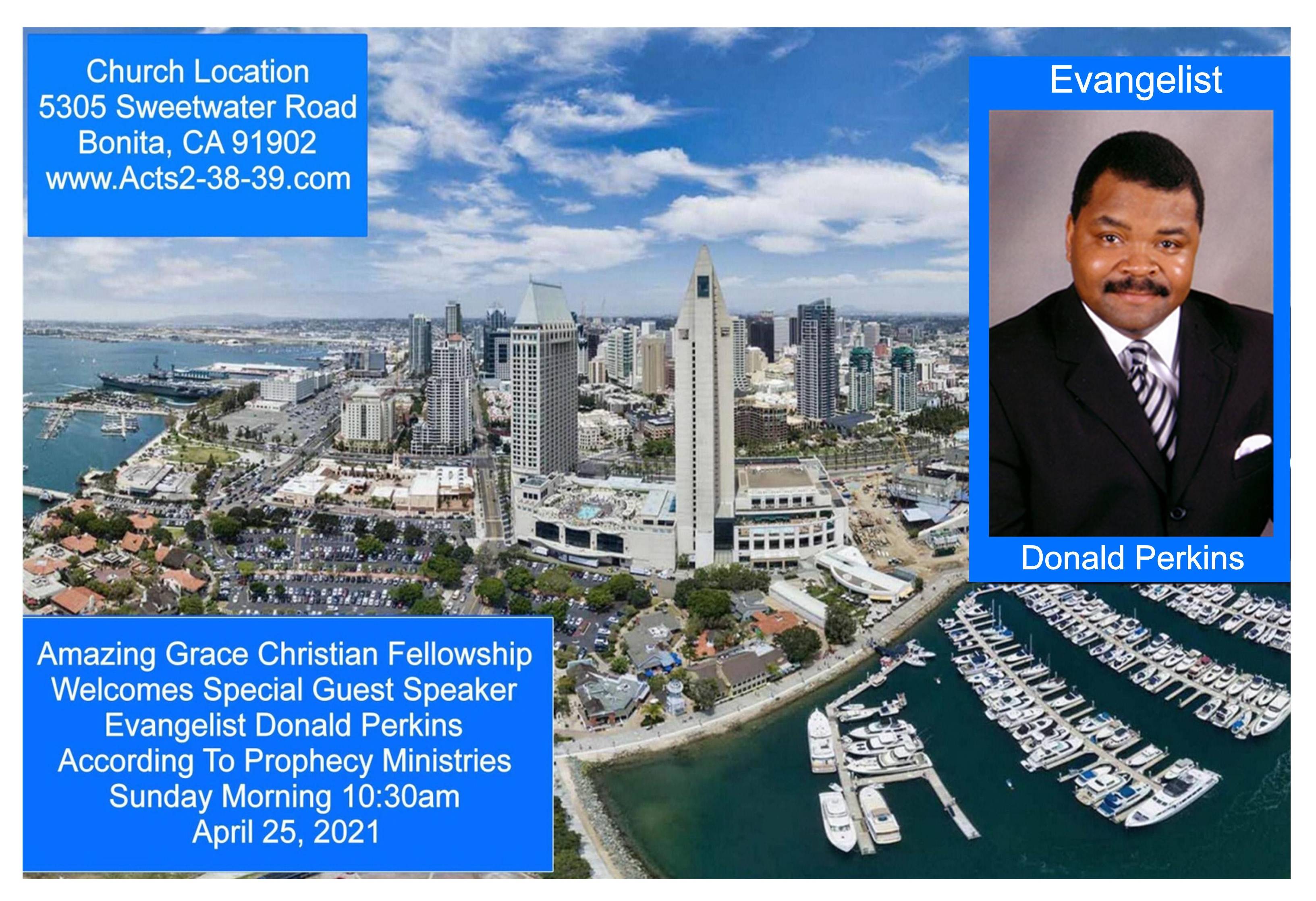 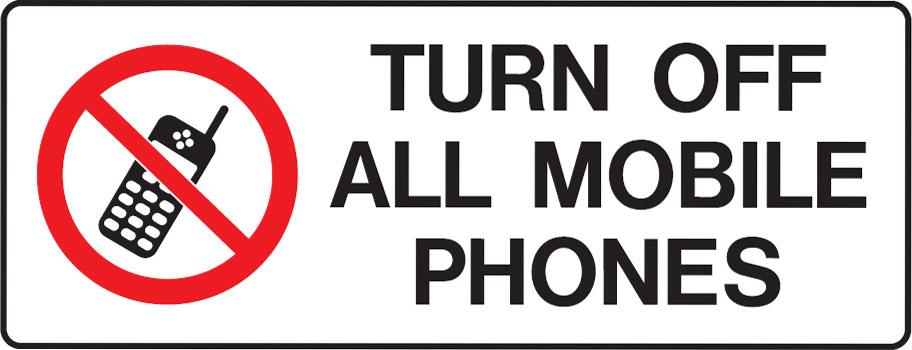 Jesus Our Great Physician
by Pastor Fee Soliven
1 Peter 2:21-25
Sunday Morning
March 7, 2021
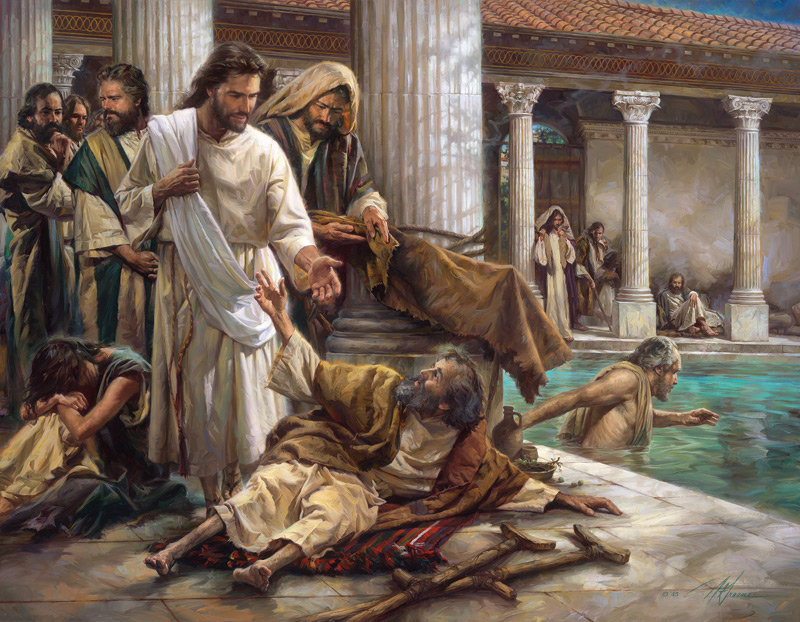 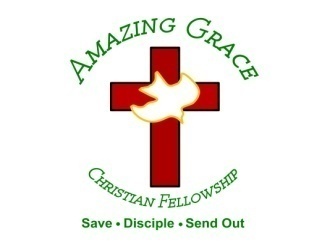 1 Peter 2:21-25
21 For to this you were called, because Christ also suffered for us, leaving us an example, that you should follow His steps: 22 "Who committed no sin, Nor was deceit found in His mouth"; 23 who, when He was reviled, did not revile in return; when He suffered, He did not threaten, but committed Himself to Him who judges righteously;
24 who Himself bore our sins in His own body on the tree, that we, having died to sins, might live for righteousness--by whose stripes you were healed. 25 For you were like sheep going astray, but have now returned to the Shepherd and Overseer of your souls.
“Do You Want to Be Healed”?
John 5:1-10
1 After this there was a feast of the Jews, and Jesus went up to Jerusalem. 2 Now there is in Jerusalem by the Sheep Gate a pool, which is called in Hebrew, Bethesda, having five porches. 3 In these lay a great multitude of sick people, blind, lame, paralyzed, waiting for the moving of the water.
4 For an angel went down at a certain time into the pool and stirred up the water; then whoever stepped in first, after the stirring of the water, was made well of whatever disease he had. 5 Now a certain man was there who had an infirmity thirty-eight years. 6 When Jesus saw him lying there, and knew that he already had been in that condition a long time, He said to him, "Do you want to be made well?"
7 The sick man answered Him, "Sir, I have no man to put me into the pool when the water is stirred up; but while I am coming, another steps down before me." 8 Jesus said to him, "Rise, take up your bed and walk." 9 And immediately the man was made well, took up his bed, and walked. And that day was the Sabbath.
1. The Circumstance
Matthew 5:17-20
17 "Do not think that I came to destroy the Law or the Prophets. I did not come to destroy but to fulfill. 18 For assuredly, I say to you, till heaven and earth pass away, one jot or one tittle will by no means pass from the law till all is fulfilled.
19 Whoever therefore breaks one of the least of these commandments, and teaches men so, shall be called least in the kingdom of heaven; but whoever does and teaches them, he shall be called great in the kingdom of heaven.
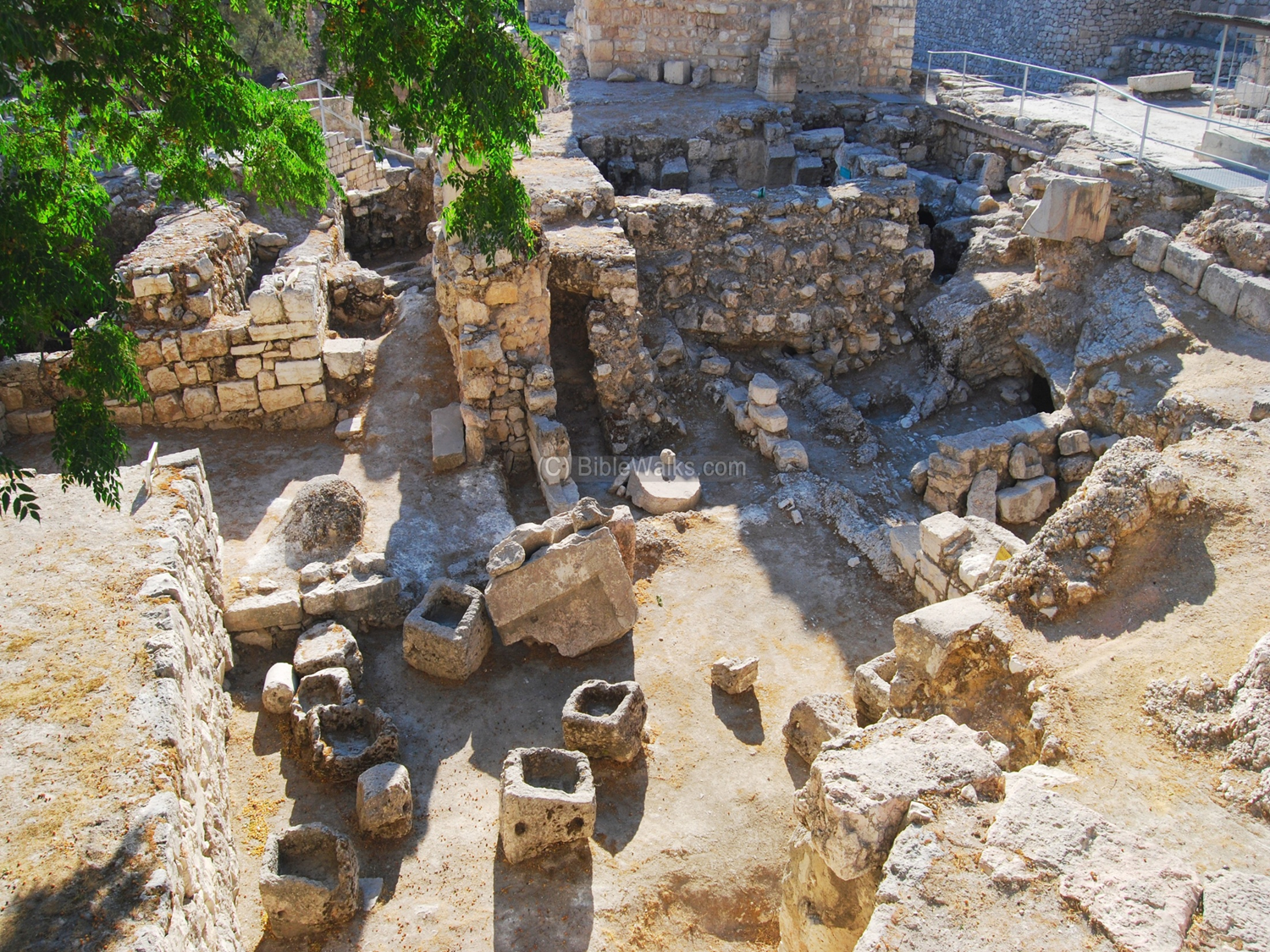 2. Being Good-Tempered 
 .
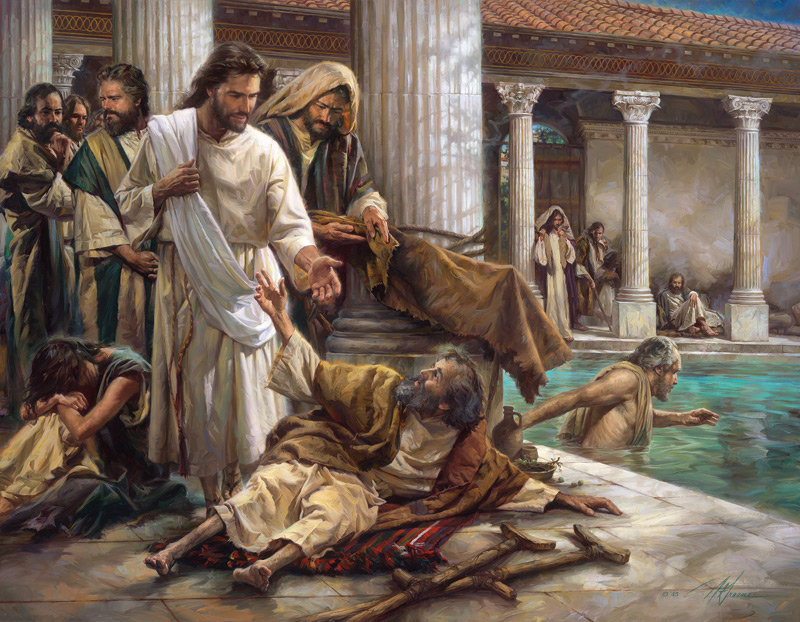 2. The Crisis
John 5:5-7
5 Now a certain man was there who had an infirmity thirty-eight years. 6 When Jesus saw him lying there, and knew that he already had been in that condition a long time, He said to him, "Do you want to be made well?" 7 The sick man answered Him, "Sir, I have no man to put me into the pool when the water is stirred up; but while I am coming, another steps down before me."
The significance of the number 38: It speaks of 3, the number of God and 8 the number of a new beginning. 38 = 5 x 7 + 3, 5 being the number of grace, 7 the number of perfection and 3 the number of God.
What is your pool?
What place are you stuck in?
What thing are you are fixated on?
What false hope takes your eyes off the Lord?
Slide Photo of Ostriches in the sand>
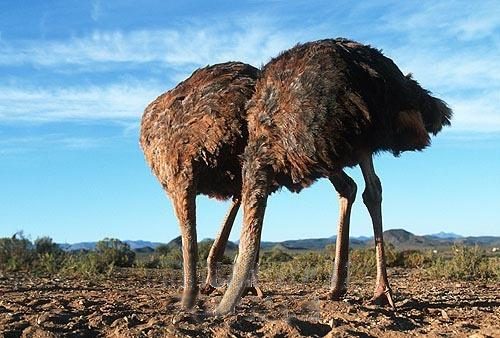 3. The Cure
John 5:6-9
6 When Jesus saw him lying there, and knew that he already had been in that condition a long time, He said to him, "Do you want to be made well?" 7 The sick man answered Him, "Sir, I have no man to put me into the pool when the water is stirred up; but while I am coming, another steps down before me.
"8 Jesus said to him, "Rise, take up your bed and walk." 9 And immediately the man was made well, took up his bed, and walked. And that day was the Sabbath.
4. The Command and the Obedience
Get Up (Rise)
Pick Up Your Mat (Bed)
Walk (In Your Healing)
Hebrews 11:6
"But without faith it is impossible to please Him, for he who comes to God must believe that He is, and that He is a rewarder of those who diligently seek Him."
5. The Criticism
John 5:8-13
8 Jesus said to him, "Rise, take up your bed and walk." 9 And immediately the man was made well, took up his bed, and walked. And that day was the Sabbath. 10 The Jews therefore said to him who was cured, "It is the Sabbath; it is not lawful for you to carry your bed."
11 He answered them, "He who made me well said to me, 'Take up your bed and walk.' " 12 Then they asked him, "Who is the Man who said to you, 'Take up your bed and walk'?" 13 But the one who was healed did not know who it was, for Jesus had withdrawn, a multitude being in that place.
John 5:13-15
14 Afterward Jesus found him in the temple, and said to him, "See, you have been made well. Sin no more, lest a worse thing come upon you." 15 The man departed and told the Jews that it was Jesus who had made him well.
What is your view on sin no more?
Are we stuck at our own pools of Bethesda?
1 Thessalonians 4:13-18
13 But I do not want you to be ignorant, brethren, concerning those who have fallen asleep, lest you sorrow as others who have no hope. 14 For if we believe that Jesus died and rose again, even so God will bring with Him those who sleep in Jesus.
15 For this we say to you by the word of the Lord, that we who are alive and remain until the coming of the Lord will by no means precede those who are asleep. 16 For the Lord Himself will descend from heaven with a shout, with the voice of an archangel, and with the trumpet of God. And the dead in Christ will rise first.
17 Then we who are alive and remain shall be caught up together with them in the clouds to meet the Lord in the air. And thus we shall always be with the Lord. 18 Therefore comfort one another with these words.
1 Corinthians 15:50-54
50 Now this I say, brethren, that flesh and blood cannot inherit the kingdom of God; nor does corruption inherit incorruption. 51 Behold, I tell you a mystery: We shall not all sleep, but we shall all be changed-- 52 in a moment, in the twinkling of an eye, at the last trumpet. For the trumpet will sound, and the dead will be raised incorruptible, and we shall be changed.
53 For this corruptible must put on incorruption, and this mortal must put on immortality. 54 So when this corruptible has put on incorruption, and this mortal has put on immortality, then shall be brought to pass the saying that is written: "Death is swallowed up in victory."
20 Again, when a righteous man turns from his righteousness and commits iniquity, and I lay a stumbling block before him, he shall die; because you did not give him warning, he shall die in his sin, and his righteousness which he has done shall not be remembered; but his blood I will require at your hand.
Acts 2:38-39
38 Then Peter said to them, "Repent, and let every one of you be baptized in the name of Jesus Christ for the remission of sins; and you shall receive the gift of the Holy Spirit. 39 For the promise is to you and to your children, and to all who are afar off, as many as the Lord our God will call."
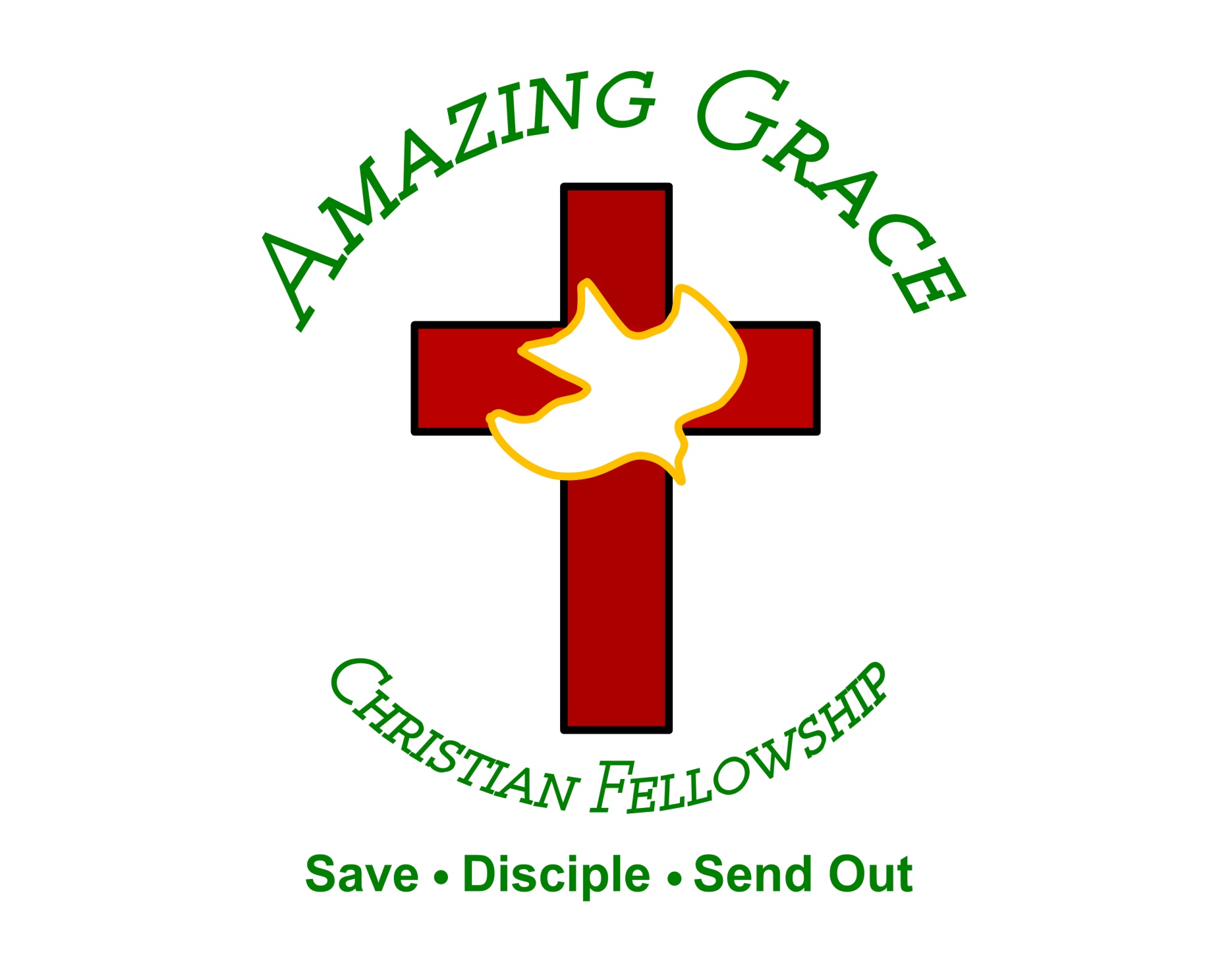